Headway beginner
المرحلة الاولى / قسم التاريخ 
المادة: اللغة الانكليزية 
م.م اية فليح حسن
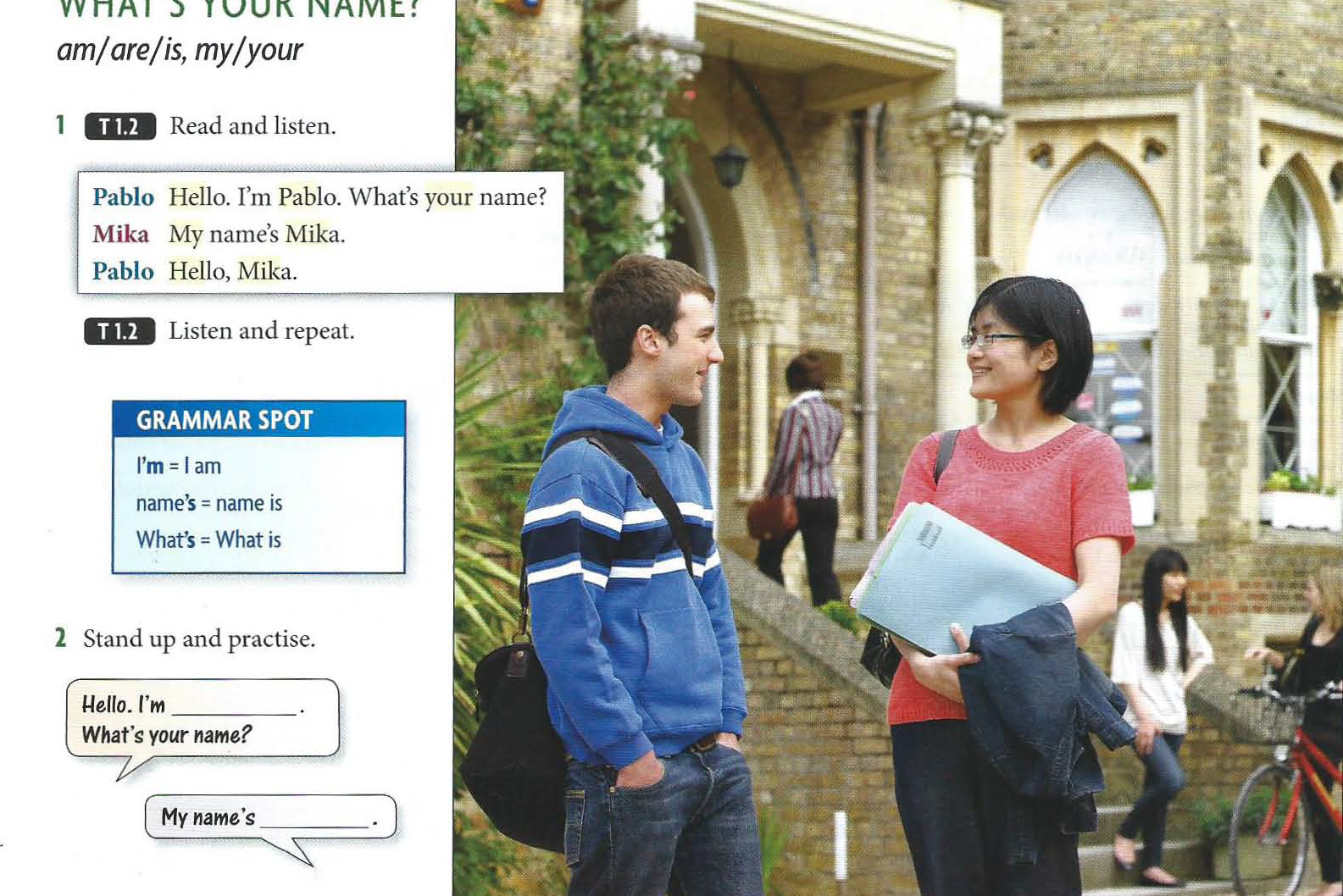 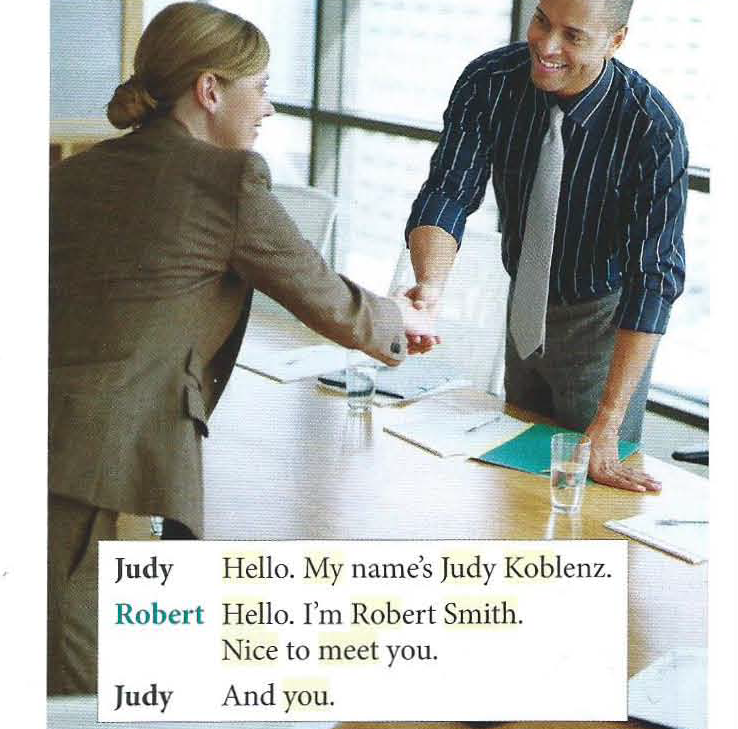 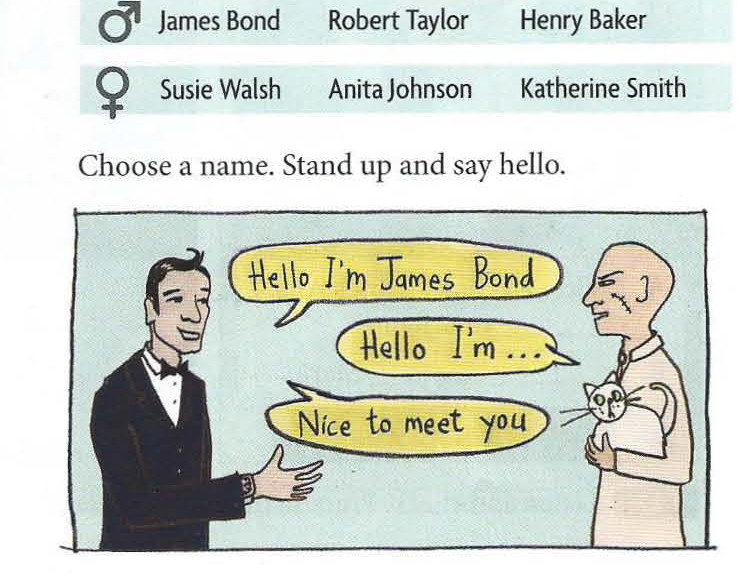 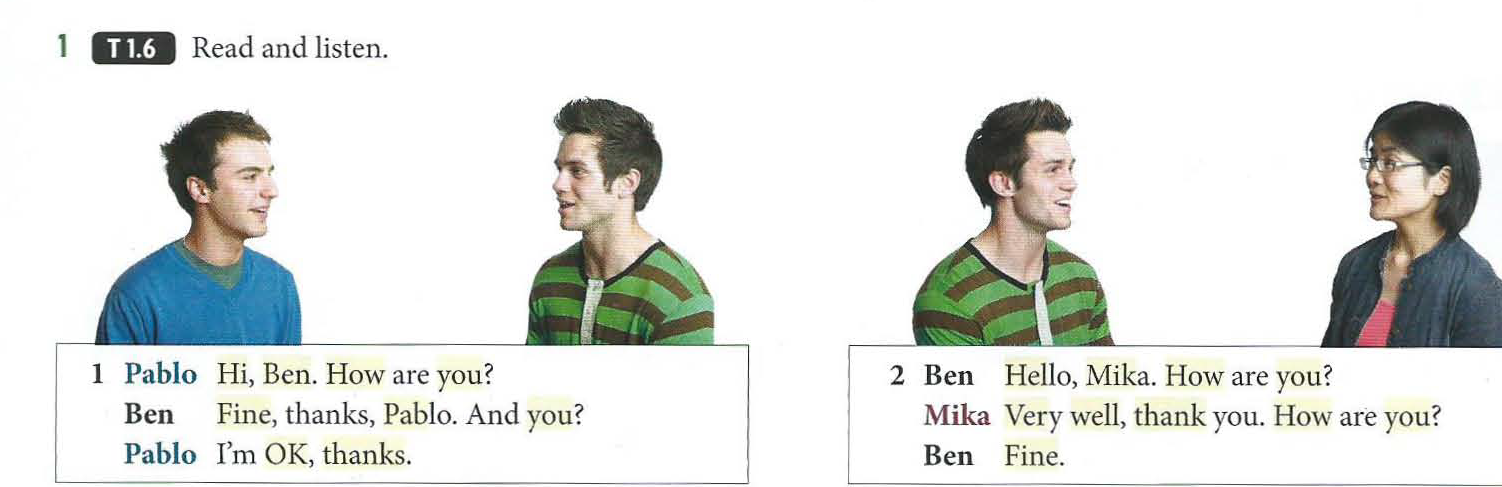